STYLISTICS
Lecture Break-up
History and Development of Stylistics
Stylistics – 3 major claims
Literary and Non-Literary Stylistics
Register Theory
How to analyze various texts STYLISTICALLY 
Principles of Stylistics
Foregrounding
Parallelism
Deviation
The “?” attitude
Dare to challenge, to go against the current!
Critical thinking
What would you do when you come across a person who you disagree with?
Will you listen to her/him at least?
Would you impose your point of view?, etc 

Stop n Think n Challenge!!!
Old and cherished beliefs
Norms
Social Institutions, etc
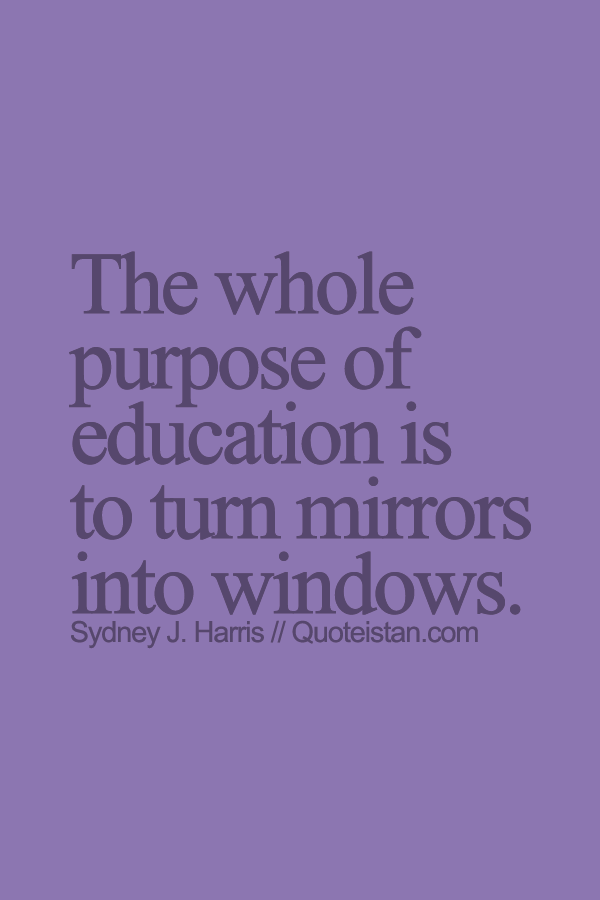 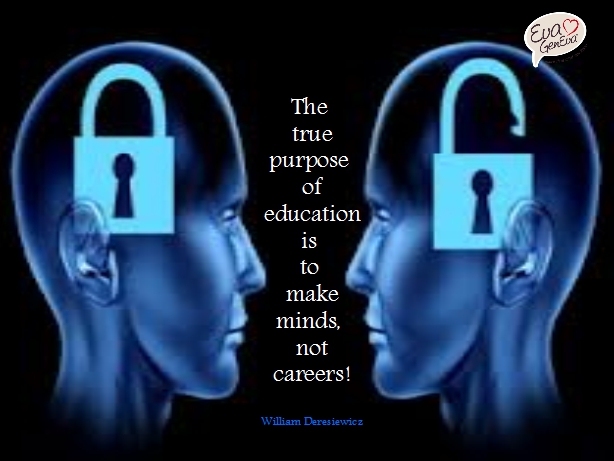 Critical Studies
Critical theory, in fact, long pre-dates the literary criticism of individual works. 
Aristotle's Poetics
Tragedy
Reader-centred approach to literature (how drama affected the audience)
Sir Philip Sidney’s 'Apology for Poetry' (1580)
to teach by delighting (didacticism)
distinguishing literature from other forms of writing
Johnson's Lives of the Poets and Prefaces to Shakespeare can be seen both as another major step forward in critical theory
Wordsworth's Preface to Lyrical Ballads. 
the relationship between poetic language and 'ordinary' language, 
and that between 'literature' and other kinds of writing


Shelley's A Defence of Poetry (1821) which sees poetry as essentially engaged in what a group of twentieth-century Russian critics later called 'defamiliarisation'.
Poetry ‘strips the veil of familiarity from the world’
This critical document also anticipates T. S. Eliot's notion of impersonality (put forward in his 1919 essay 'Tradition and the Individual Talent') whereby there is a distinction between (as we might call it) 
the author (who is the person behind the work) and 
the writer (who is, so to speak, the 'person' in the work).
Two Tracks of English Criticism
There are two distinct 'tracks' in the development of English criticism. 
One track leads through Samuel Johnson and Matthew Arnold to T. S. Eliot and F. R. Leavis. 
This might be called the 'practical criticism‘ track. 
It tends to centre upon the close analysis of the work of particular writers, and gives us our tradition of 'close reading'.
The other track lies through Sidney, Wordsworth, Coleridge, George Eliot, and Henry James. 
This track is very much 'ideas-led' rather than 'text-led': it tends to tackle big general issues concerned with literature – 
How are literary works structured?
How do they affect readers or audiences?
What is the nature of literary language? 
How does literature relate to the contemporary and to matters of politics and gender?, etc.
These 'track two' preoccupations are very similar to the concerns of the critical theorists who became prominent from the 1960s onwards.
Key points of Critical studies

Politics is pervasive,
Language is constitutive,
Truth is provisional,
Meaning is contingent,
Human nature is a myth
What is Stylistics?
Stylistics is the science which explores how readers interact with the language of (mainly literary) texts in order to explain how we understand, and are affected by texts when we read them.

“Stylistics is a linguistic approach to literature, explaining the relationship between language and artistic function, with motivating questions such as ‘why’ and ‘How’ more than ‘What’ ”. (Leech)
As a discipline, it links literary criticism to linguistics. It does not function independently, but it utilizes the principles of inquiry from both linguistics and literary criticism.
The further development of stylistics was based on the three sources 
1. Poetics led to the development of Literary Criticism 
2. Rhetoric and 
3. Dialectics developed into Stylistics.
Stylistics, then, is a sub-discipline which grew up in the second half of the twentieth century: 
	its beginnings in Anglo-American criticism are usually traced back to the publication of the books listed below:
Flower, Roger, Essays on Style in Language.
Freeman, Donald, Linguistics and Literary Style.
Leech, Geoffrey, A Linguistic Guide to English Poetry.
Sebeok, Thomas , Style in Language. 
Perhaps the most influential article is:
	(Closing statement: Linguistics and poetics)
		by Roman Jacobson who is an important figure who 	contributed in the development of Stylistics.
In the twentieth century Stylistics can be seen as a logical extension of moves within literary criticism to concentrate on studying texts rather than authors.
While in Nineteenth century, literary criticism concentrated on 
the author, 
and the text-based criticism 
	of the two British critics 
Richards 
and William Empson 
	who rejected that approach and replaced it with 	the other approach called Practical criticism.
Practical criticism concentrates on the literary texts themselves, and how readers were affected by those texts.

In addition Practical criticism  is matched by a similar critical movement in the USA called New criticism. 

New Criticism is based on the description of literary works as independent aesthetic objects.
Practical Criticism and New Criticism two important features
1-An emphasis on the language of the text rather than it’s author.
2-An assumption that what criticism needed was accounts of important work of literature based on the intuitional reading outcomes of 
trained 
and aesthetically sensitive critics.

Although both practical and new criticism pay too much attention to the effect of the text on the readers, yet from the stylisticians’ point of view, it is not enough to criticise a text because intuition is not enough and we must analyse the text in detail.
Roman Jacobson who is a member of the Russian Formalists is one of the most influential linguist on stylistics for two reasons:
1_For his academic brilliance.
2_Because he linked various schools of linguistics together.

Roman Jacobson moved from Moscow to Prague and joined the Prague Structuralist Circle who were interested and affected by his views. 
Later he moved to the USA where he carried his approach with him, which is now called STYLISTICS.
Development of Stylistics
Stylistics is a bridge between 
Language & Literature and Linguistics & Literary Criticism
Stylistics – 3 major claims
Stylistics is 
Use of linguistics (the study of language) to approach literary texts
The discussion of texts according to objective criteria
To emphasize the aesthetic properties of the text

"The goal of stylistics is not simply to describe the formal features of texts for their own sake, but in order to show their functional significance for the interpretation of the text…“Katie Wales  A Dictionary of Stylistics, 2nd ed. (Pearson, 2001)
Register
Subset of language as defined by 
purpose and 
setting
Term first used by Reid (1956), but popularised by Halliday (et al.) (1964) to distinguish
Variety due to user (accent, dialect)
Variety due to use
Halliday (1964) defines register in terms of field, tenor and mode.
Register Theory
Language varies according to the situation in which it is used, and these varieties of language can be referred to as registers. 
If we examine a text we can make guesses about the situation; on the other hand, if we are in a particular situation we make certain linguistic choices based on that situation. 
In other words, the language we use needs to be appropriate to the situation in which we use it.
Field, tenor, mode
The linguist Michael Halliday divides these variables into three categories:
Field, 
Tenor 
and Mode.
These three variables combine to form the register of the text.
Field: what language is being used to talk about
The field includes:
the topic;
the interactants.
The topic of discourse can be:
specialised/technical (e.g. talking about the environment etc.);
everyday (e.g. talking about shopping etc.)
The interactants may have:
specialised knowledge of the field (e.g. a scientist writing for an article for an academic journal);
common knowledge of the field (e.g. the readers of a newspaper article).
Tenor of discourse: 
the role relationships between the interactants
The relationships between the interactants varies according to:
status (ranging from unequal as in the case of a boss/ employee to equal as with friends);
affective involvement (ranging from high as with friends/family members to low as with business clients);
contact (ranging from frequent to occasional).
Mode of discourse:
the role language is playing in the interaction

Language can be:
written;
spoken;
written to be spoken (e.g. a political speech).
Language can be:
spontaneous (e.g. conversation);
planned (e.g. a composition or article).
The level of interactiveness of language varies. 
There can be the possibility of having:
immediate feedback (e.g. conversation);
rapid feedback (e.g. emails);
delayed feedback (e.g. letters).

Language can:
accompany an action (e.g. saying those while pointing to something);
describe an experience (e.g. a news report).
Foregrounding
Literariness
Poetic language vs everyday language. 
The language of literature is distinguishable form the language of everyday use due to its ‘literariness’. 
Formalists position themselves in an Aristotelian tradition in which “poetic language must appear strange and wonderful”. 
(Shklovsky “Art as technique” 22)
Defamiliarization
Making Strange.  Art defamiliarizes things that have become habitual or automatic.
“the technique of art is to make objects unfamiliar to make forms difficult”
Automatization:  
Inevitable process by which an artistic object becomes habitual, banal and loses its power as artistic object.

Foregrounding
Giving prominence to something in literary works through the artful use of language. 
It brings certain element of text to the forefront and readers focus their attention on the foregrounded features.
eg. Donne’s conceit of a compass in A Valediction     
        Forbidding Mourning”
Stylistics is finding the foregrounded elements in the text

Qualitative foregrounding
Study of deviations

Quantitative foregrounding
Study of parallelism
Levels of Stylistic Analysis
Phonological level
Graphological level
Grammatical level
Morphological level
Syntactical level
Semantic level 
Lexical level
Discourse level
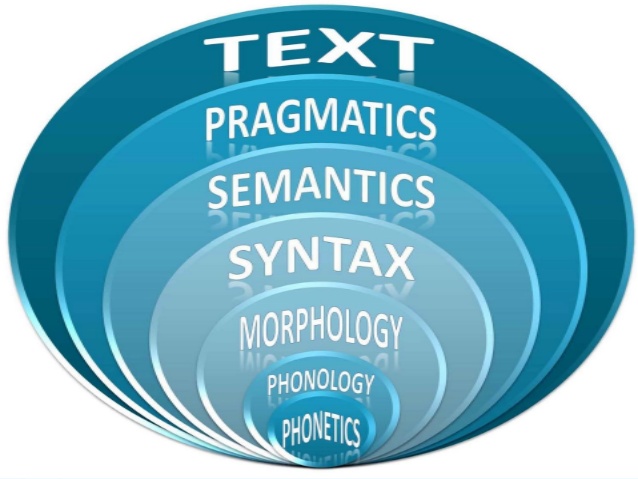